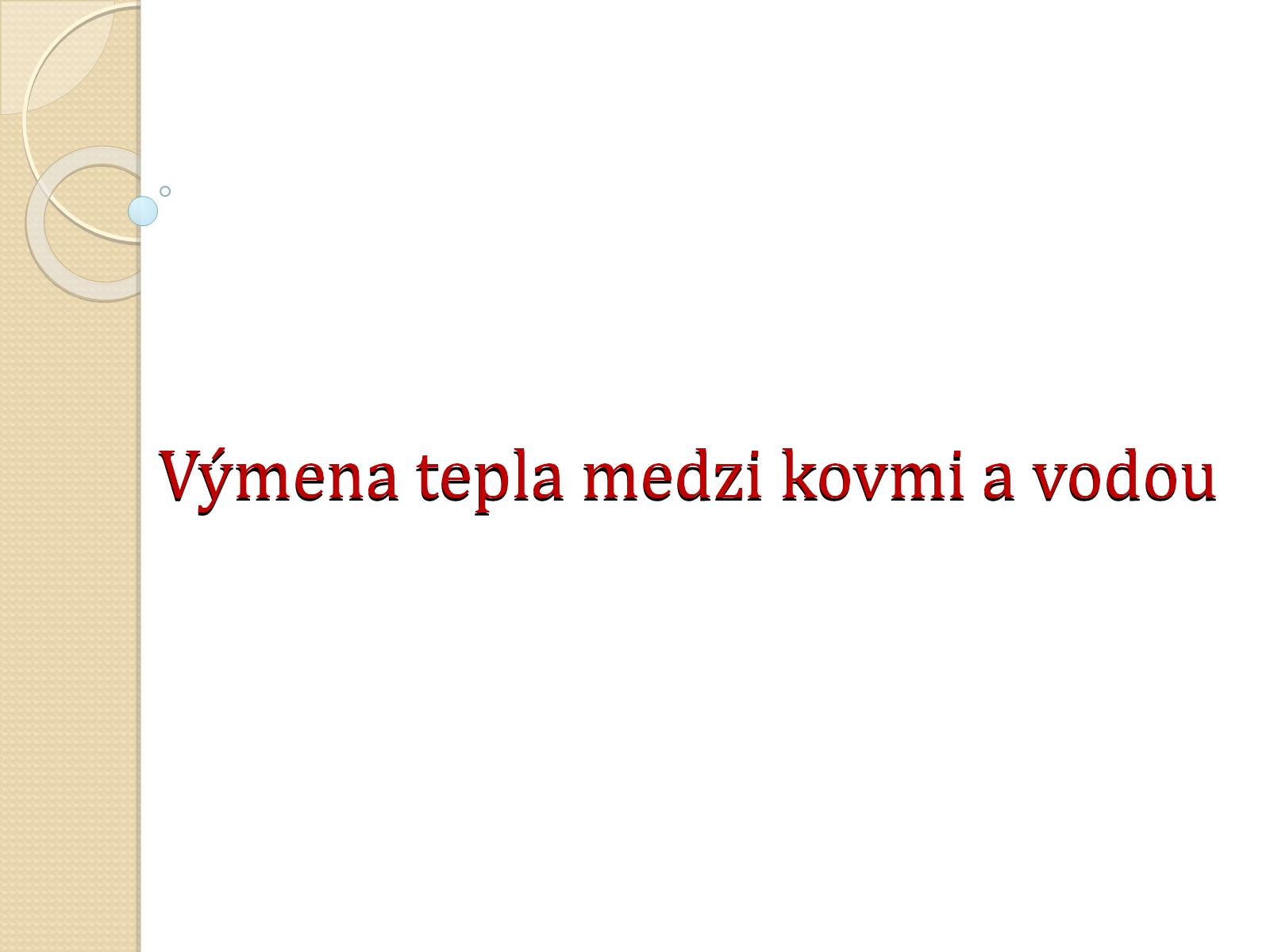 Výmena tepla medzi kovmi a vodou
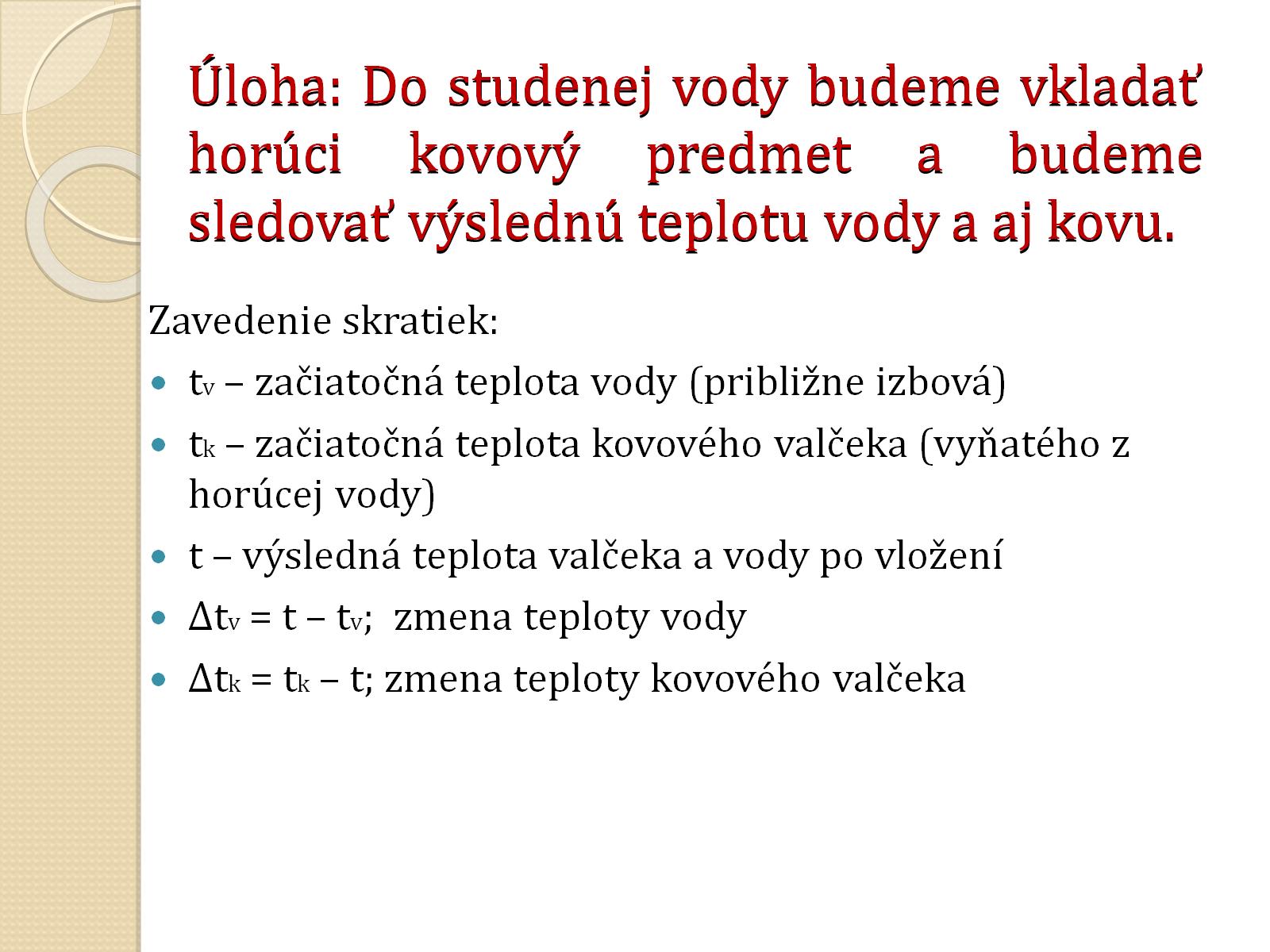 Úloha: Do studenej vody budeme vkladať horúci kovový predmet a budeme sledovať výslednú teplotu vody a aj kovu.
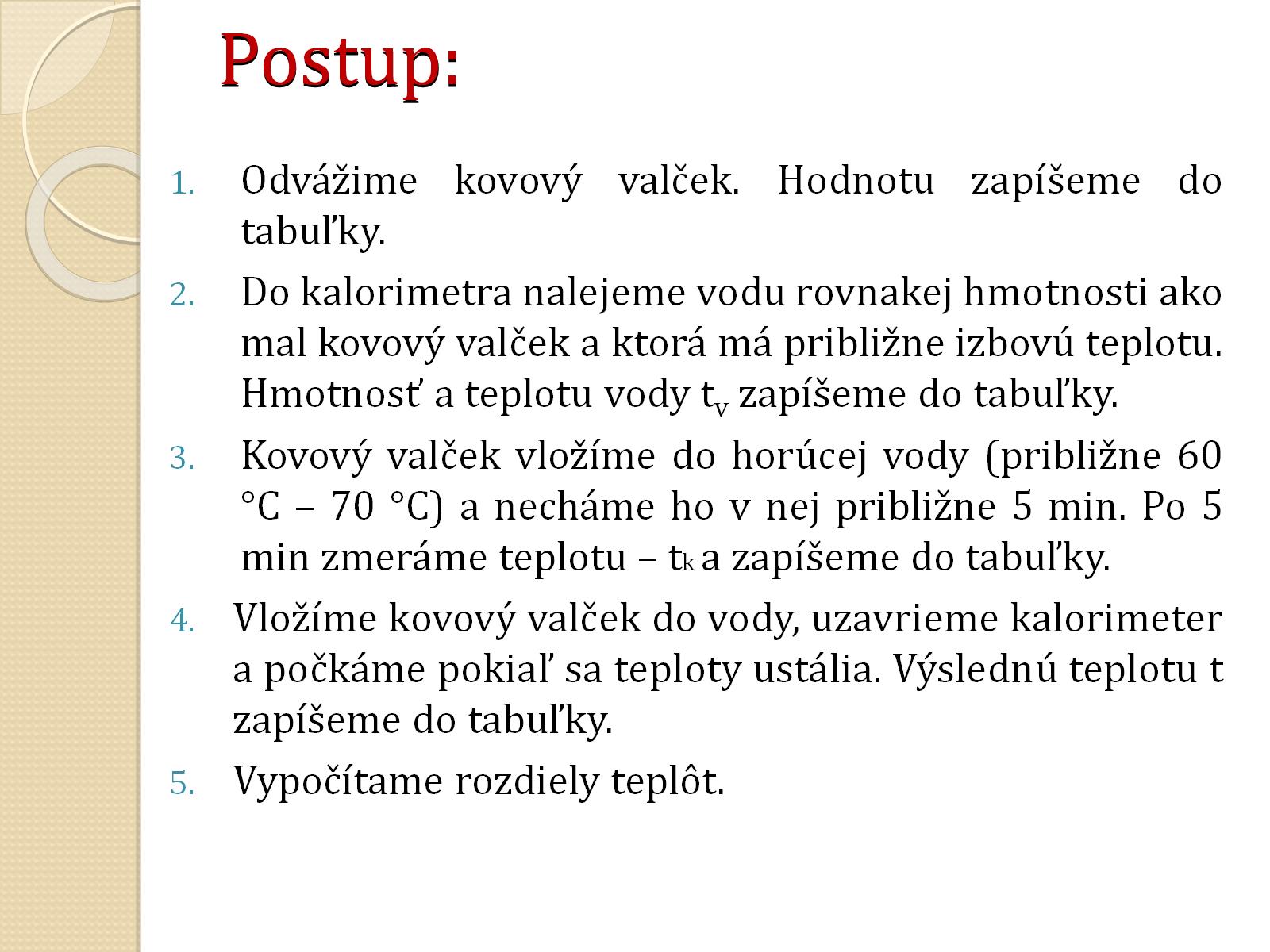 Postup:
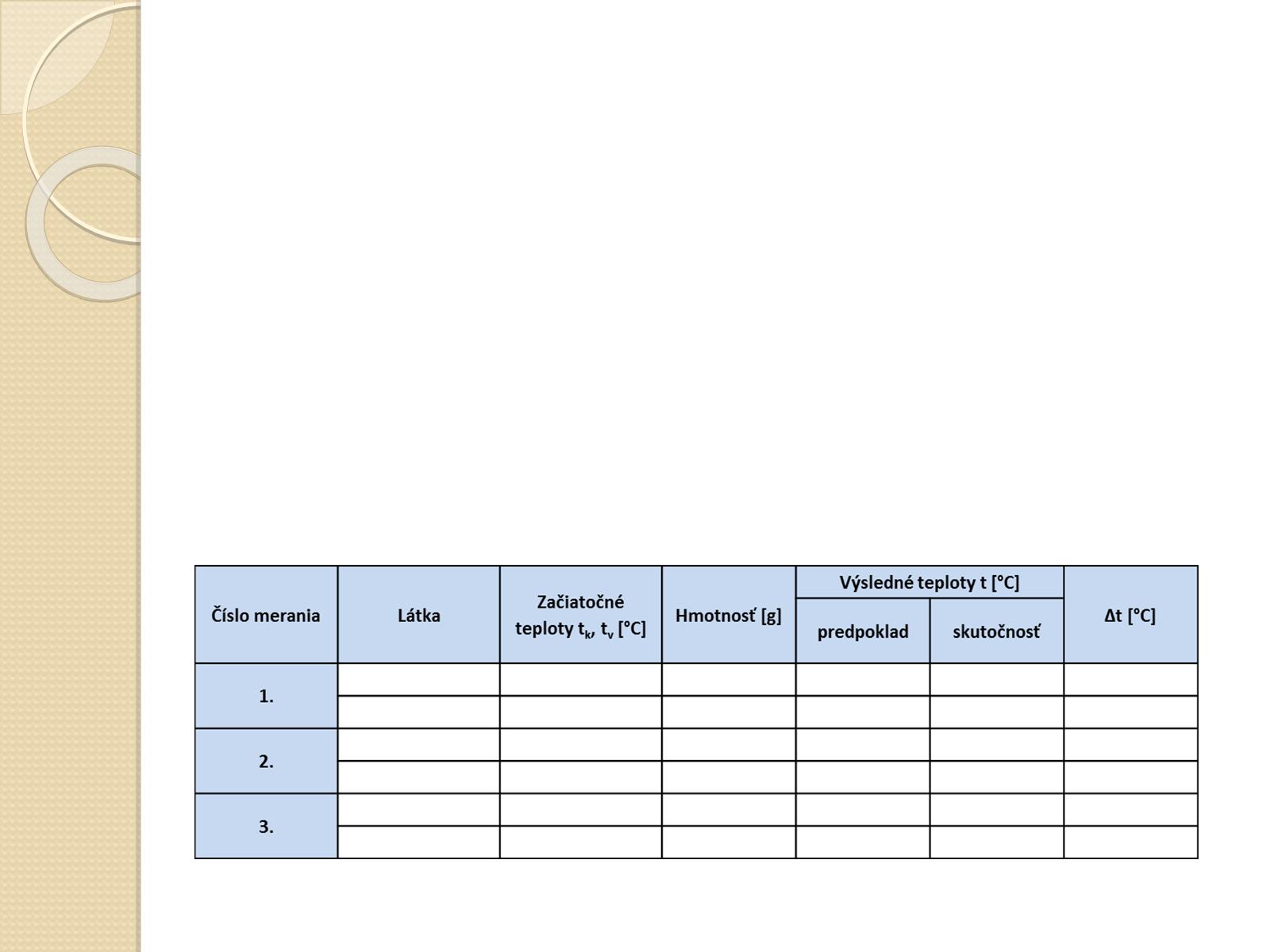 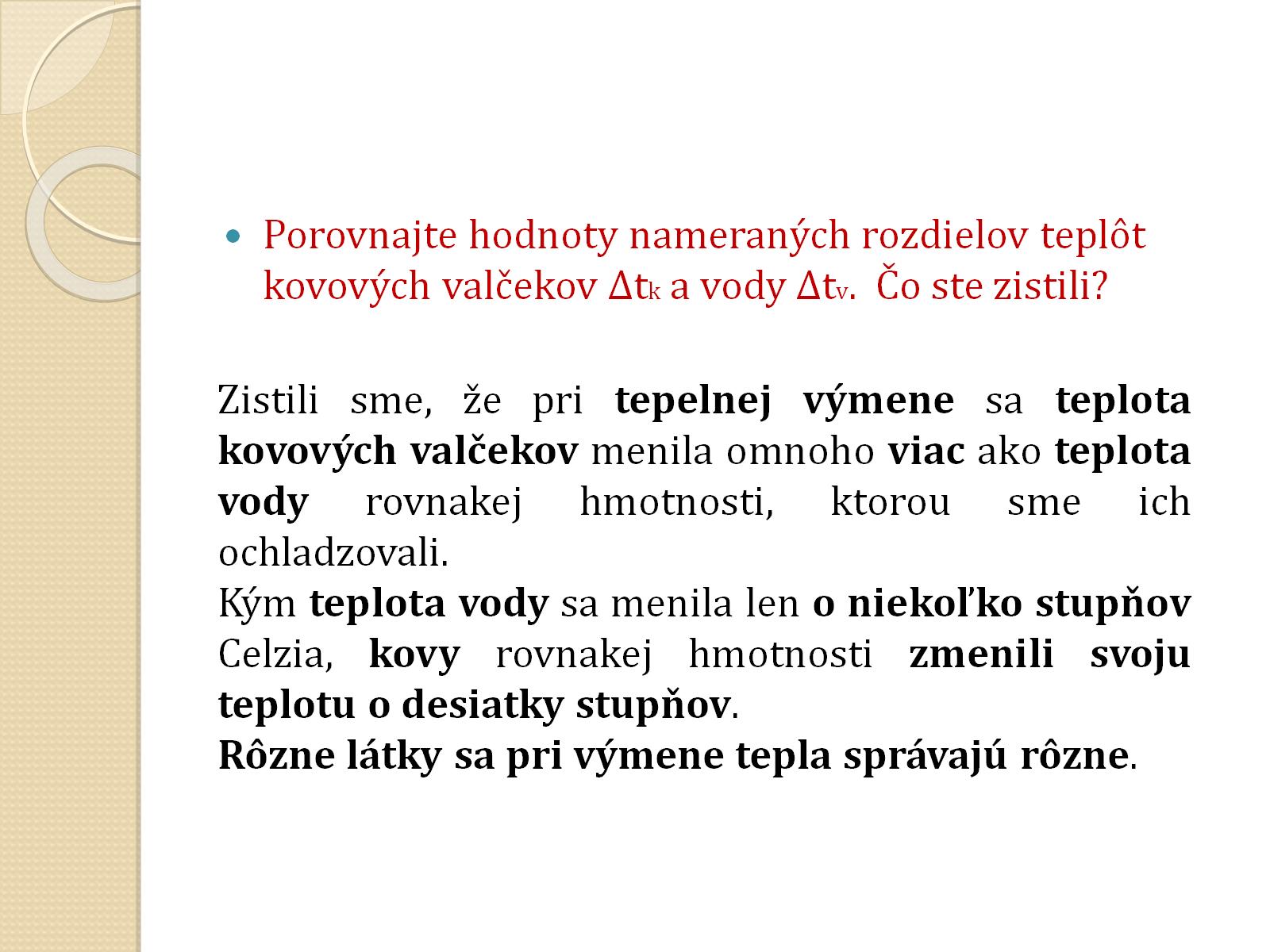 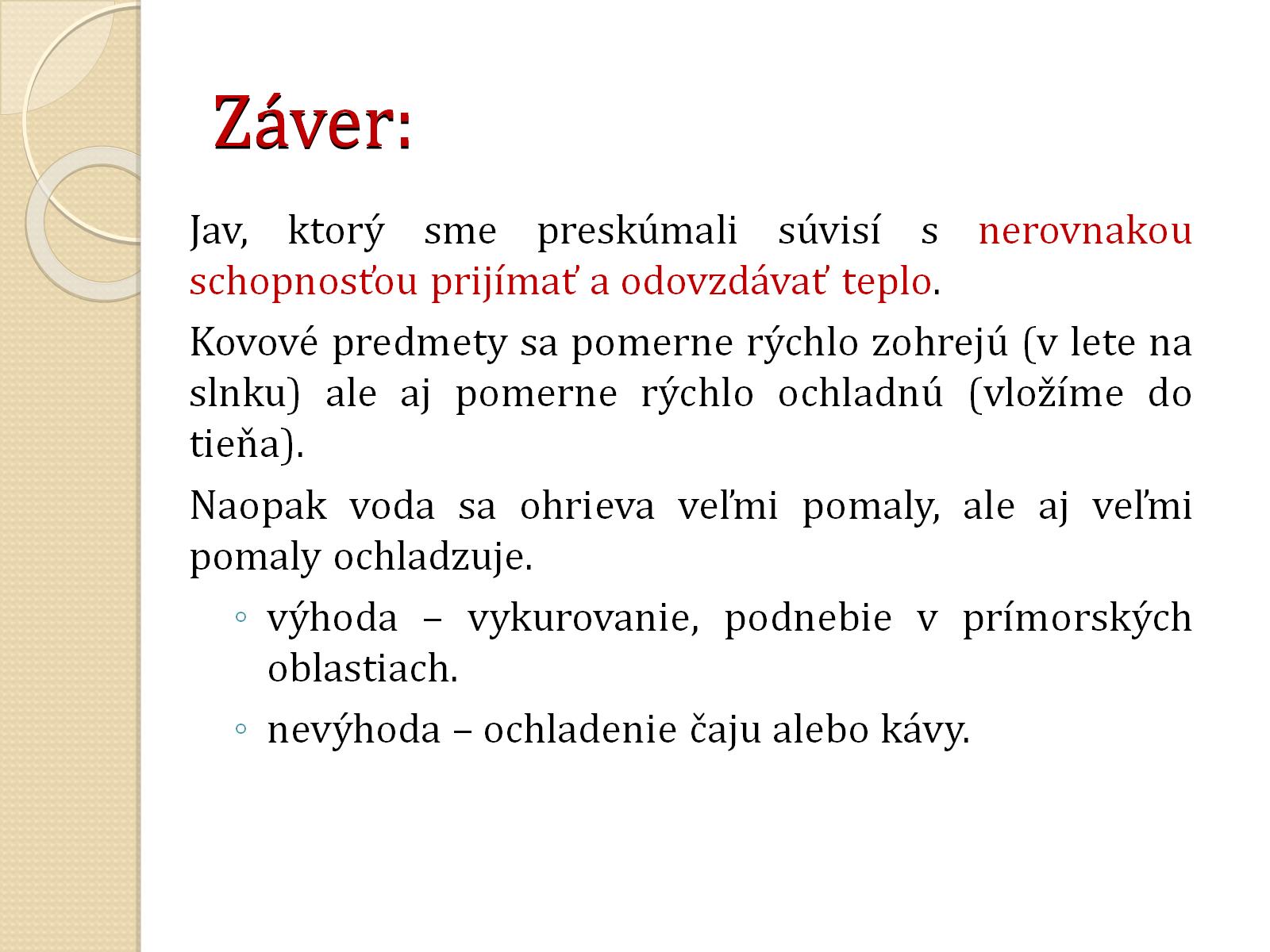 Záver: